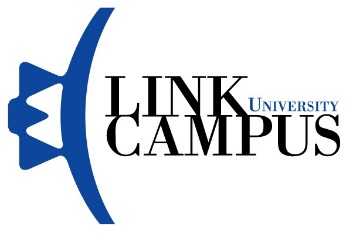 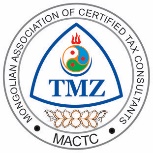 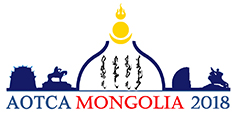 GTAP
Global Tax Advisers Platform
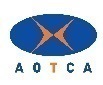 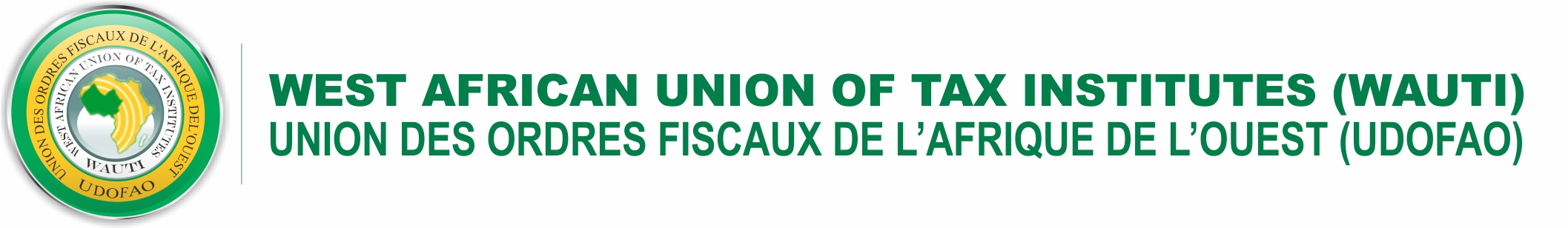 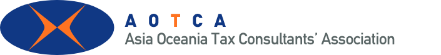 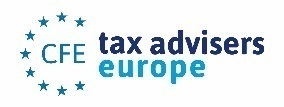 GAAR, Spirit of the Law and Taxless Income in the Digital Economy
Piergiorgio Valente
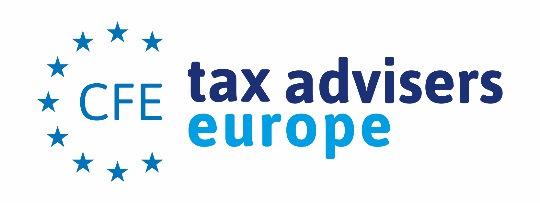 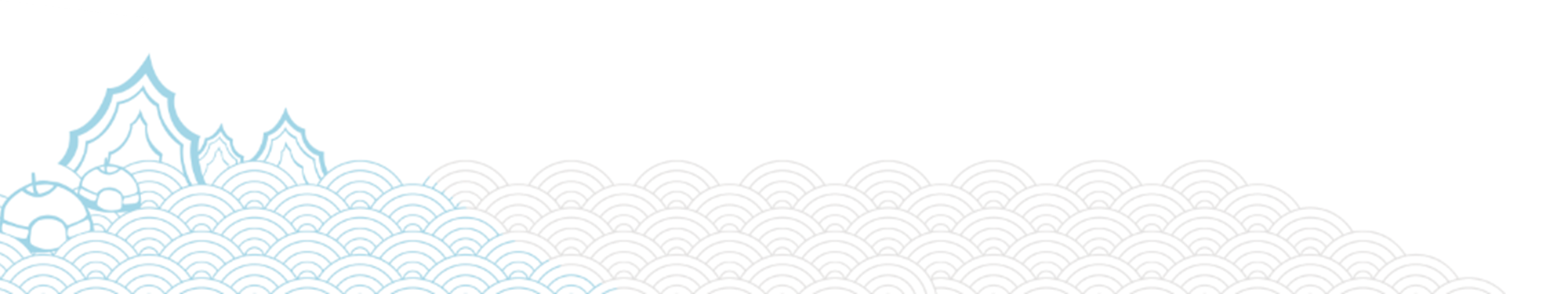 Ulaanbaatar, Mongolia, 2018
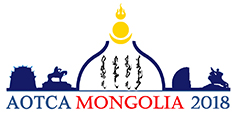 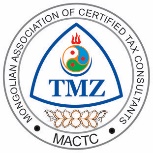 GAAR, Spirit of the Law and Taxless Income in the Digital Economy
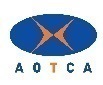 EU
Transparency
Globalization
Digitalization
National Tax Systems
OECD
Integration
Unilateral Initiatives
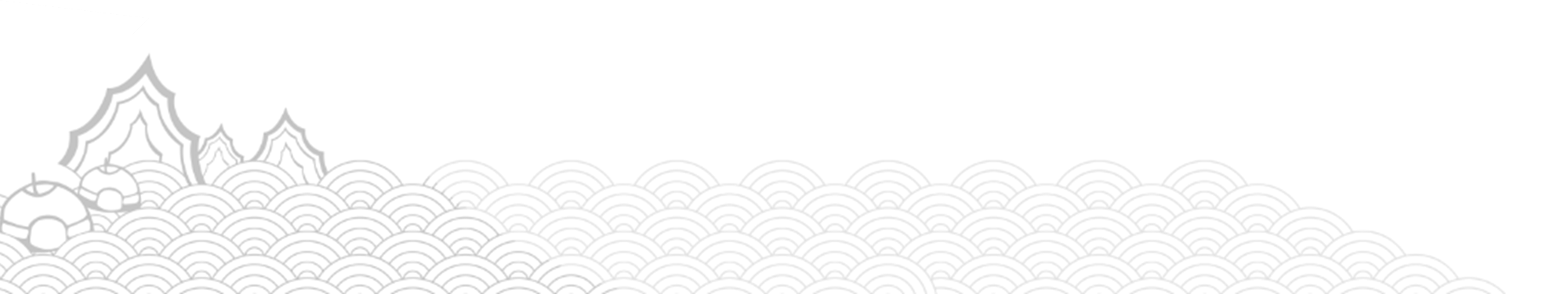 Multilateralism
The mission assigned to GAAR is rather complex and 
the respective task of legislators that draft GAAR very challenging.
01
Taxless Corporate Income
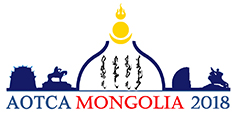 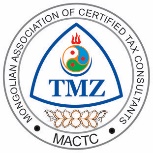 GAAR, Spirit of the Law and Taxless Income in the Digital Economy
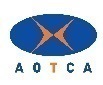 Tax Avoidance vs. Tax Evasion
Criteria for identifying tax avoidance
The more numerous and complex the tax laws, the more are the gaps and loopholes that could be used for tax avoidance. The vagueness of certain tax law terms may also be a potential source of tax avoidance.
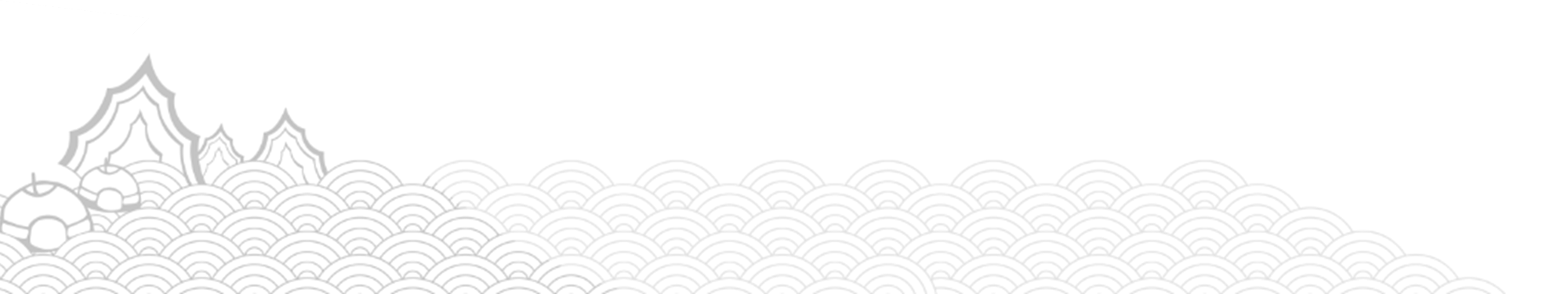 02
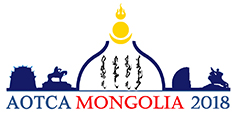 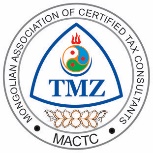 GAAR, Spirit of the Law and Taxless Income in the Digital Economy
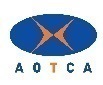 OECD explains also that:

“complying with the spirit of the law means discerning and following the intention of the legislature. It does not require an enterprise to make payment in excess of the amount legally required pursuant to such an interpretation”.
The emphasis on the spirit of the law in the context of taxation can probably be explained by reference to the heated, worldwide fight against base erosion and profit shifting.
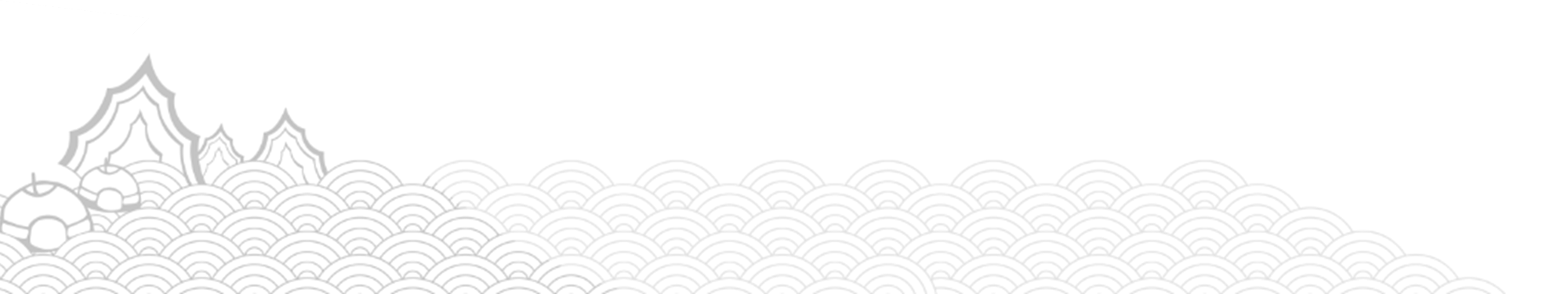 If it takes reasonable steps to determine the intention of the legislature.
If it interprets tax rules consistently with the intention in light of the statutory language and relevant, contemporaneous history.
A MNE complies with the spirit of the Law
03
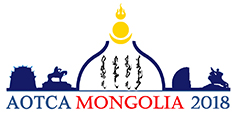 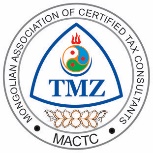 GAAR, Spirit of the Law and Taxless Income in the Digital Economy
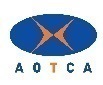 Global Interdependence
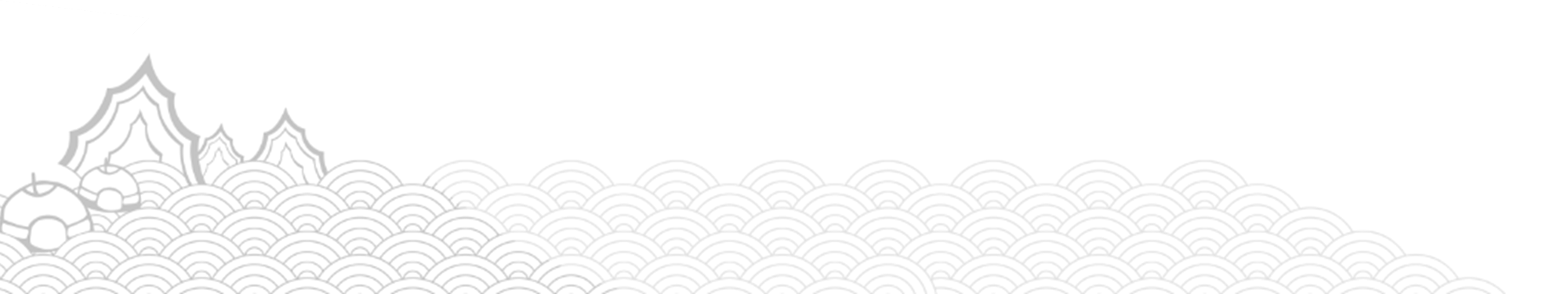 04
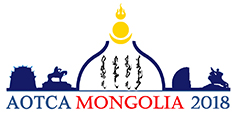 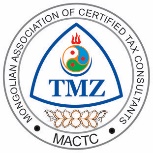 GAAR, Spirit of the Law and Taxless Income in the Digital Economy
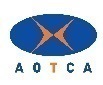 Taxless Corporate Income
“Stateless Income” seems to be,
a by-product of globalization,
1. borne out of the death of distance
2. spawning a global economy
without boundaries.
The immaterial flow of dematerialized money emerges in direct contrast with its concrete and material aspect.
There are no longer any material
constraints to force money to materialize.
The framework is hence far beyond
what tax jurisdictions and legislators
1. used to know and
2. have under their control.
In a nutshell, the notion of “stateless income” refers to

• flexible income that can be shrouded in an invisibility cloak,
• earned by either
• multinational corporations through
paper or virtual transactions functioning as the connecting factor between such
income and its taxing jurisdiction, or
• through digitized (cyber)
transactions not allowing for
identification of the provider.
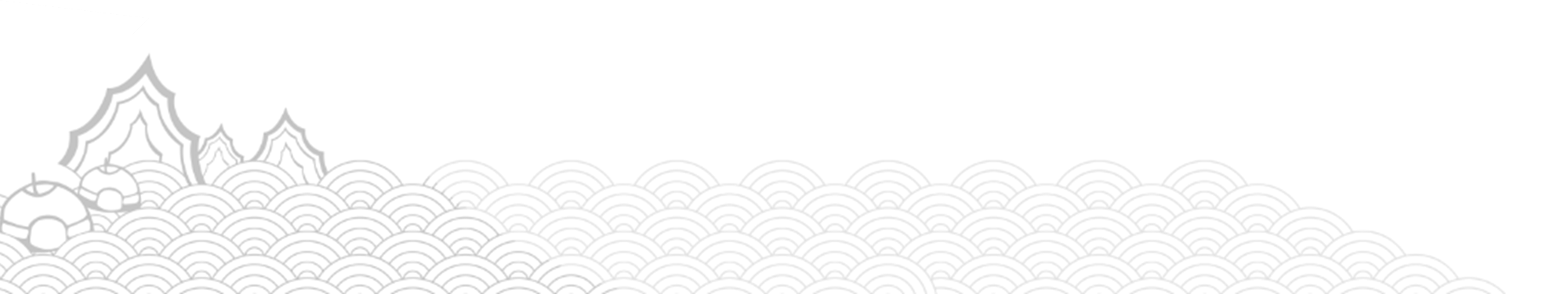 05
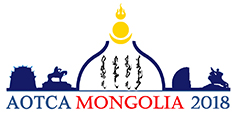 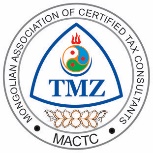 GAAR, Spirit of the Law and Taxless Income in the Digital Economy
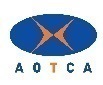 ATAD - GAAR
The rule is no novelty in the EU. It crystallizes long-established case law of the European Court of Justice. 
Two key ECJ decisions:
Halifax and 
Cadburry Schweppes. 
The novelty is the establishment of an obligation for Member States to introduce the GAAR into national legislation.
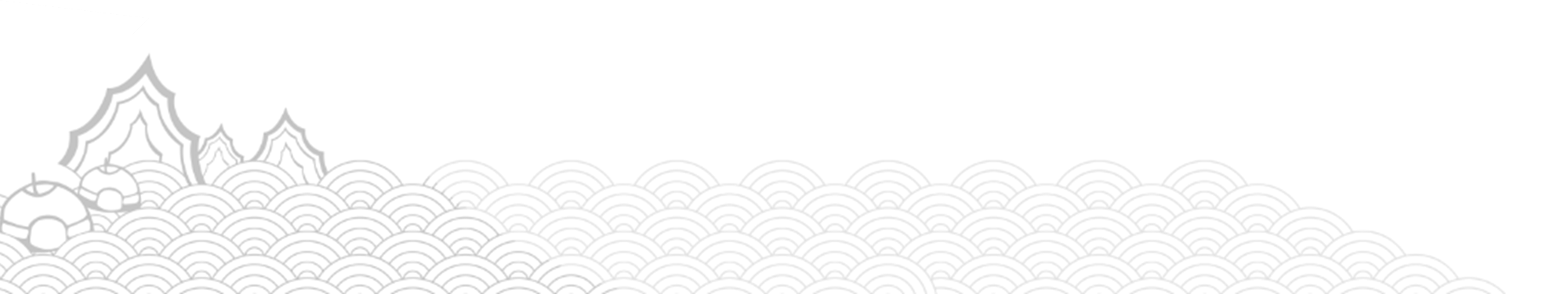 06